Liebe Eltern, wir möchten einen kleinen Beitrag dazu leisten, dass sie die Zeit mit ihren Kindern  mit weiteren Ideen und Vorschlägen für Musik, Bewegung, kreatives Gestalten und Weiteres gut überbrücken können.
Kressehühner
Kresse, ging so schnell nicht, Federn eignen sich natürlich auch als Deko
Osterideen
Sie benötigen: 
Eierkartons
Fingerfarbe, oder andere abwaschbare Farbe
Dreiviertel Schale eines leeren vormals gekochten Eis in Anzahl der Kinder oder Personen im Haushalt
Blumenerde (kann auch etwas Erde aus dem Garten sein)
Kressesamen
Wackelaugen, alternativ: die Augen aufmalen, oder alte, kleine Knöpfe nehmen 
Roten, gelben oder orangen Tonkarton, Filz oder Stoffreste, alternativ mit Wasserfarben das Papier erst anmalen, trocknen lassen und ausschneiden
Anleitungstipps
Erst alle Materialien bereitstellen, nassen Lappen nicht vergessen
Erst die Eierkartons zurechtschneiden, denn hinteren Teil für das Kresseei dranlassen, dann anmalen
Während die Kartons trocknen, die Papierstücke für die Kämme und Kinn/ Kehllappen der Hühner aufzeichnen und zuschneiden, Schnäbel nicht vergessen
Die Eierschalen vom gekochten Ei – mit Erde oder auch Watte füllen 
Kressesamen aufstreuen und befeuchten
Die Hühnerdetails ankleben, Augen eventuell aufmalen oder ankleben
Dekorieren, und staunen, wenn die Kresse wächst
Regenbogenmobile
Sie benötigen

Papierbögen, alternativ Butterbrotpapier (nicht fettend), oder falls noch im Schrank, weiße Filtertüten, alternativ fertiges buntes Papier in Bögen schneiden
Wasserfarben zum Anmalen des Papiers (hier im Foto DIN A 4 Blätter)
Pinsel
Faden oder Schnur
Schere
Nach dem Schneiden der Bögen, diese mit einem dünnen faden verbinden und am Fenster aufhängen)
Bewegung
Zeitungstanz

Sie benötigen:
alte Zeitungen
Musik (übers Handy oder CD,…)

Sie und ihre Kinder passen zusammen auf eine ausgebreitete Zeitung? Nun spielen sie Musik ein und bei jedem Stopp der Musik wird  die Zeitung einmal gefalten? Wie klein kann das Zeitungstück werden, bevor jemand „runterfällt“.
Hier ist Beweglichkeit, Geschicklichkeit, Nähe und Spaß dabei. Bitte lassen sie keine Kinder als Verlierer da stehen – es gibt viele Spiel ohne Verlierer – je nach Alter und Entwicklung möchten aber auch Kinder das für alle die gleichen Regeln gelten… Sie sind die Experten für ihre Kinder!
Luftballontanz
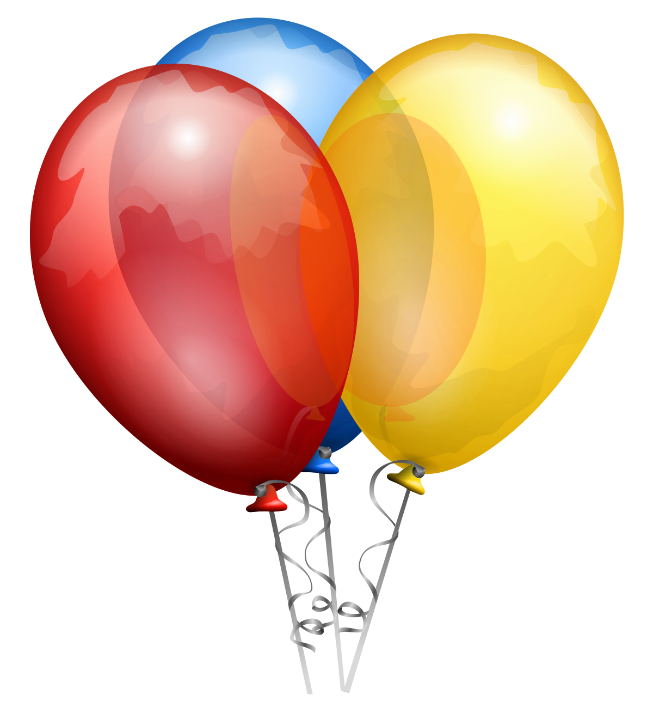 Sie benötigen:
Ballons, alternativ Bälle
Musik

Der Ballon wird zwischen zwei Kinder oder zwischen sie und ihr Kind geklemmt, zur Musik bitte tanzen/ bewegen, ohne das der Ballon oder ball fällt. Hier können unterschiedliche Körperstellen zum Einsatz kommen – den Ballon zwischen 
Bauch und Bauch
Schulter und Schulter
Po und Po
Arm und Arm (seitwärts)
Kopf und Kopf – ihre und der Phantasie ihrer Kinder sind keine Grenzen gesetzt
Fotografieren in der Wohnung
Sie benötigen:
Sich selbst

Ihr Kind ist die Kamera – sie stellen sich hinter ihr Kind (bei älteren Geschwistern auch kann auch das ältere Kind der Kameramann oder die Kamerafrau sein) und legen ihre Hände auf die Schultern ihres Kindes. Sie steuern nun über ihre Hände mit leichtem Druck, ob der Kameramann/ die Kamerafrau nach vorne (beide Hände drücken gleichzeitig), nach rechts oder links steuern soll. Wenn sie vor einem Gegenstand stehen drücken sie den Auslöser (einmal leicht die Hand auf den Kopf legen). Nun gehen sie mehrere Gegenstände (je nach Alter und Entwicklung ihres Kindes) ab (z.B. eine Vase, der Fernseher, die Waschmaschine, etc. ) dann lassen sie ihren Kameramann/ die –frau aufzählen was er/ sie fotografiert hat. Dies kann dann noch erweitert werden – durch die Anzahl der Gegenstände, eine Abfrage, in welchem raum das Foto gemacht wurde und den Vorschlag die Fotos zu malen.
Verstecken im Dunkeln
Nehmen sie sich einen Raum in ihrer Wohnung, indem man im Dunkeln nichts umstoßen kann und der gut verdunkelt werden kann. Finden sie ihre versteckten Kinder am Geruch und andersherum. Wichtig ist hier, das Kinder keine Angst bekommen, wenn es zu dunkel ist und das sie sich nicht unter dem Bett oder an anderen, schwer zugänglichen Orten verstecken müssen…

Es geht um sehr viel Freude, Konzentration, „Still halten, wenn man gesucht wird“, den Geruchssinn, den Orientierungssinn und Nähe
Bunte Puzzle selber machen
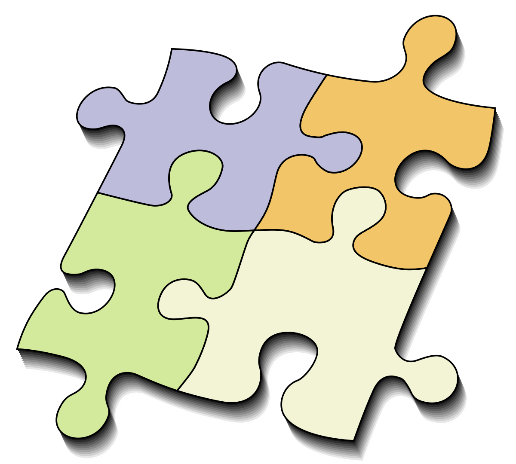 die benötigten Materialien:
feste, ausreichend stabile Pappe als Träger und Rückseite des Puzzles
buntes und fröhlich bedrucktes Papier als Vorderseite des Puzzles; für ein Puzzle eignet sich z.B. eine illustrierte Zeitung oder eine bunte Werbung
Klebstoff
Schere
Schachtel, Box oder Stoffbeutel zum Verstauen des Puzzles

Die Kinder wählen die Motive und die älteren Kinder oder Erwachsenen schneiden die aufgeklebten Teile aus.
Gedicht nachspielen
Es gibt ein Gedicht von Helme Heine: "Der Hase mit der roten Nase"

Es war einmal ein Hasemit einer roten Naseund einem blauen Ohr.Das kommt ganz selten vor.
Die Tiere wunderten sich sehr:Wo kam denn dieser Hase her?Er hat im Gras gesessenund still den Klee gefressen.
Und als der Fuchs vorbeigerannt,hat er den Hasen nicht anerkannt.
Da freute sich der Hase."Wie schön ist meine Naseund auch mein blaues Ohr,das kommt so selten vor."
Ideen wären:

1. Erstellen Sie mit Ihrem Kind ein illustriertes  Kinderbuch
Hierzu können Fuchs, Hase und Klee aufgemalt und ausgeschnitten werden, dann in ein „Buch“ aus halbierten DIN A4 Seiten kleben und den Text dazu sprechen, der Einbad des Buches kann wieder schön gestaltet werden.
 2. Bereiten Sie mit Ihrem Kind ein Tischtheater vor und basteln Sie lustige Figuren aus Papier, Knete oder Salzteig.

Ältere Kinder können auch nach und nach das Gedicht auswendig lernen – und dann Oma und Opa am Telefon sagen oder als Sprachnachricht schicken.
Viel Spaß!